6
EnforcePublic Health Laws
Grace Gorenflo
Presented by Joy Harris
Joy Harris
Bio
1
2
3
4
Community Engagement
Assess
Investigate
Inform & Educate
8
5
7
6
Access to Care
Policies & Plans
Public Health Laws
Workforce
12
11
10
9
Governance
Quality Improvement
Evidence-Based Practices
Administration & Management
6
Public Health
Laws
Overview
6
Public Health
Laws
6.1  Review existing laws and work with governing entities and elected/appointed officials to update as needed
6.2  Educate individuals and organizations on the meaning, purpose, and benefit of public health laws and how to comply
6.3  Conduct and monitor public health enforcement activities and coordinate notification of violations among appropriate agencies
Standards
Standard 6.1
Standard 6.1
“Review existing laws and work with governing entities and elected/appointed officials to update as needed.”
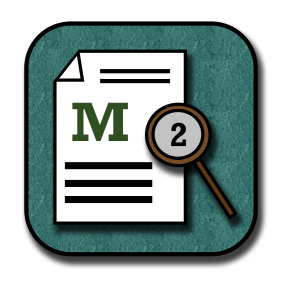 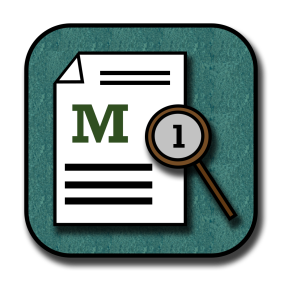 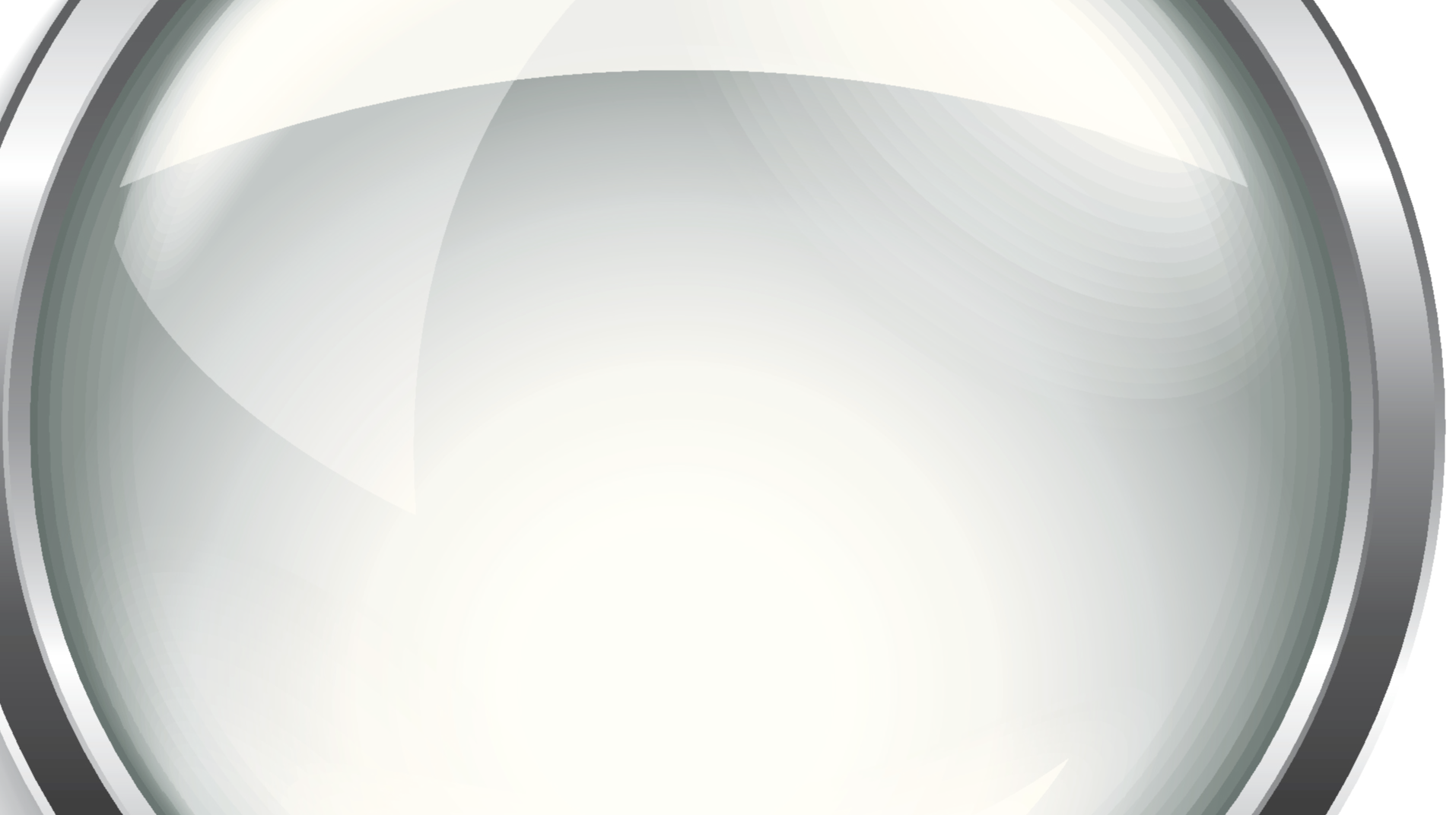 Measure 6.1.1
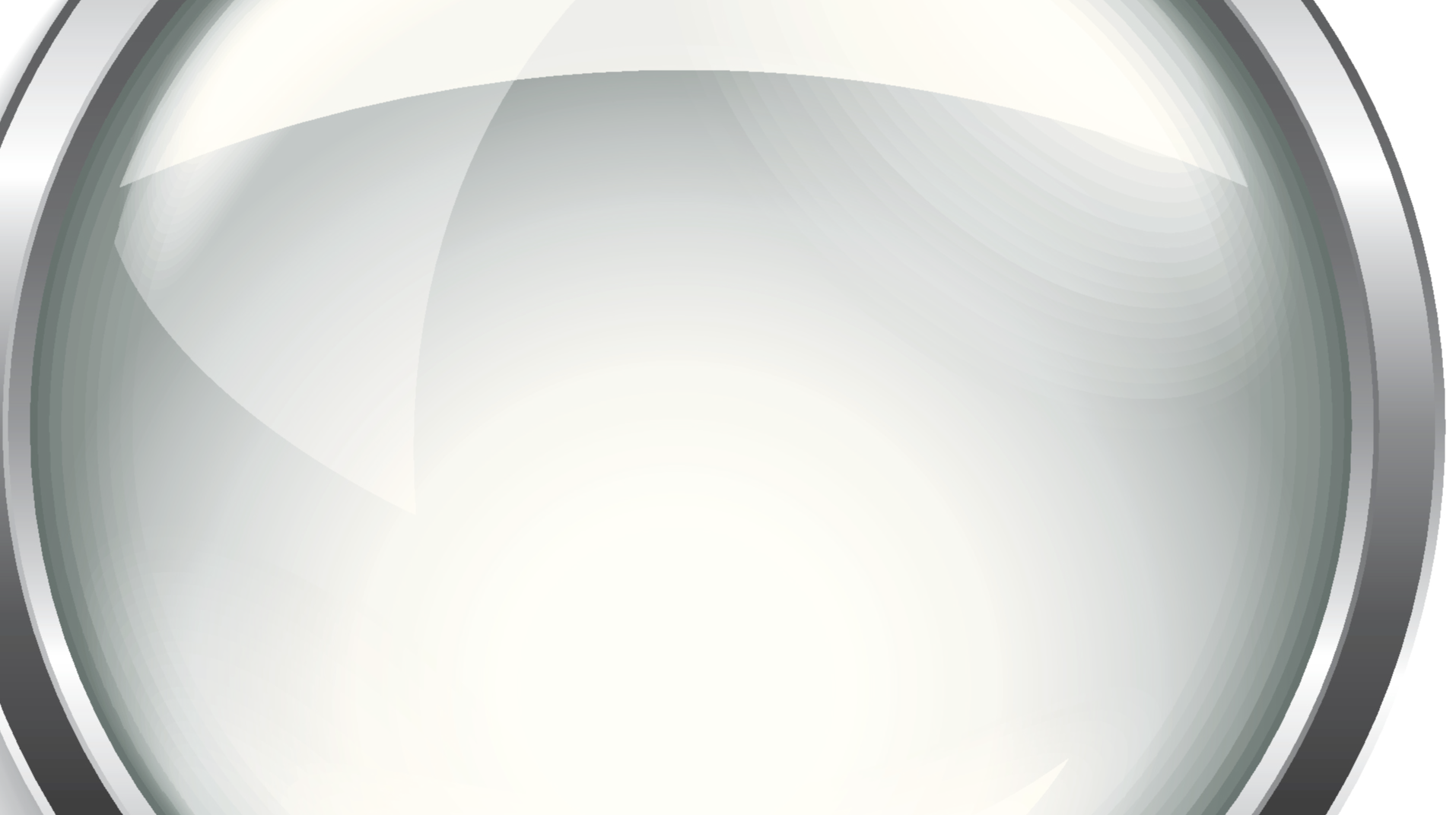 Measure 6.1.2
Standard 6.2
Standard 6.2
“Educate individuals and organizations on the meaning, purpose, and benefit of public health laws and how to comply.”
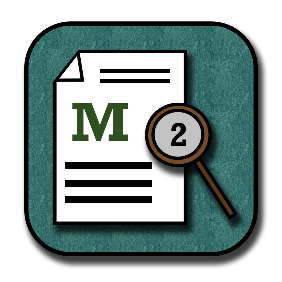 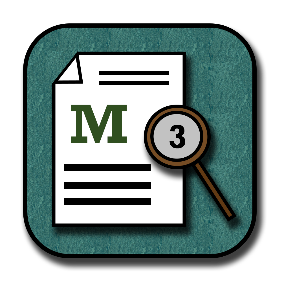 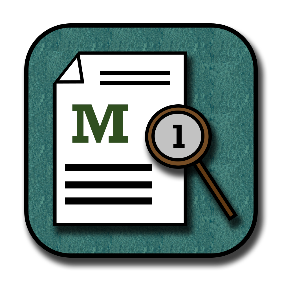 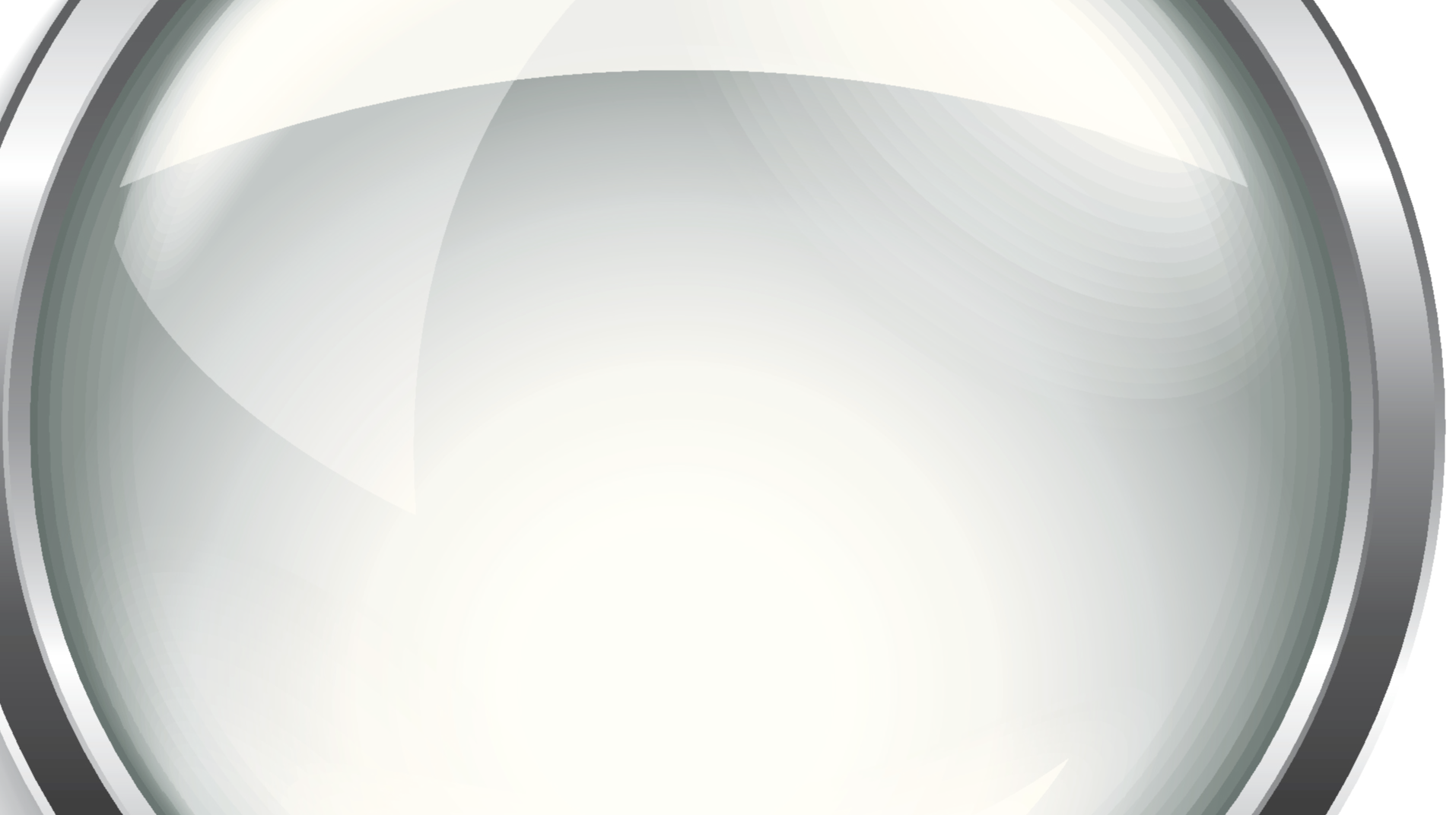 Measure 6.2.1
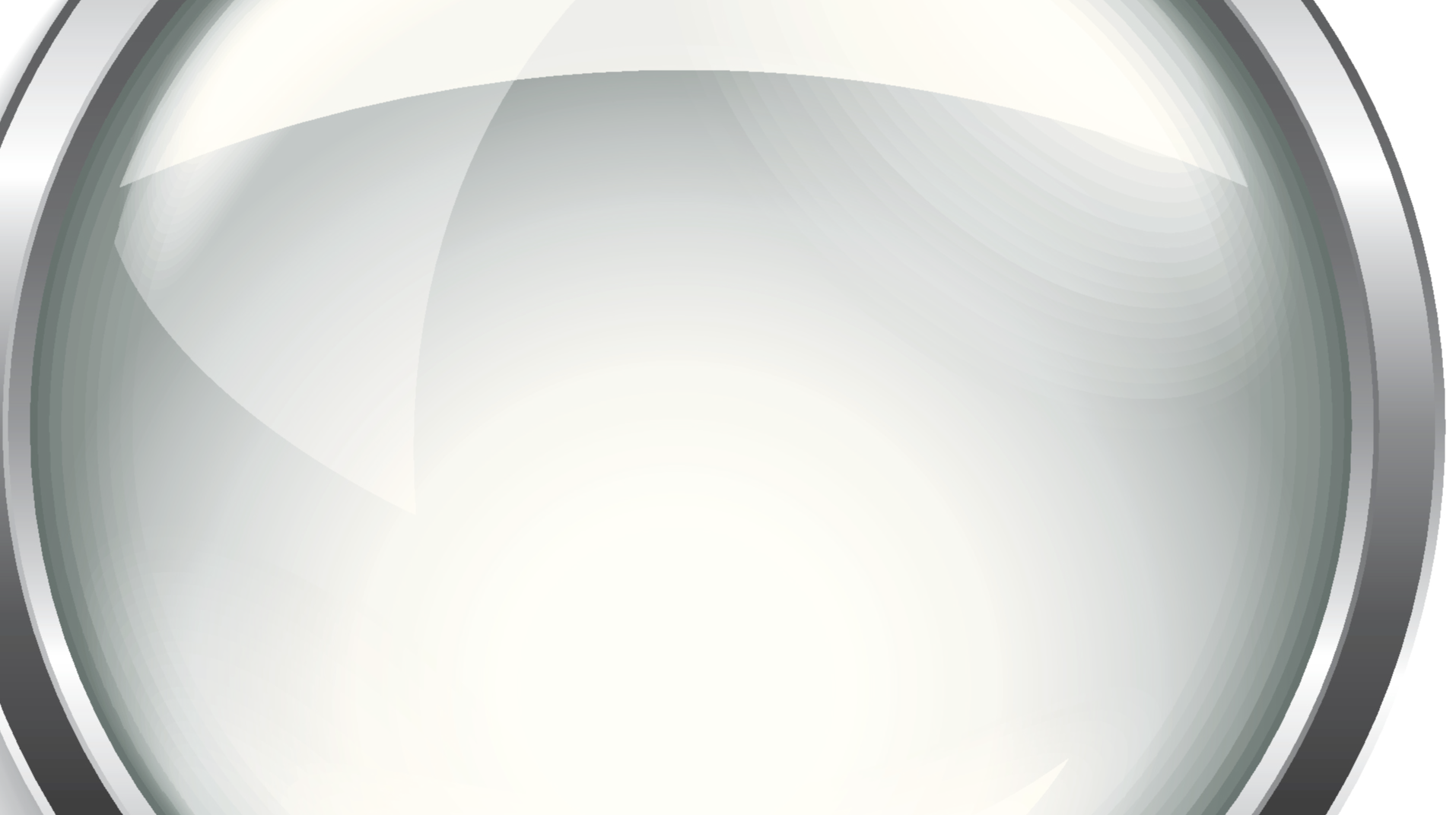 Measure 6.2.2
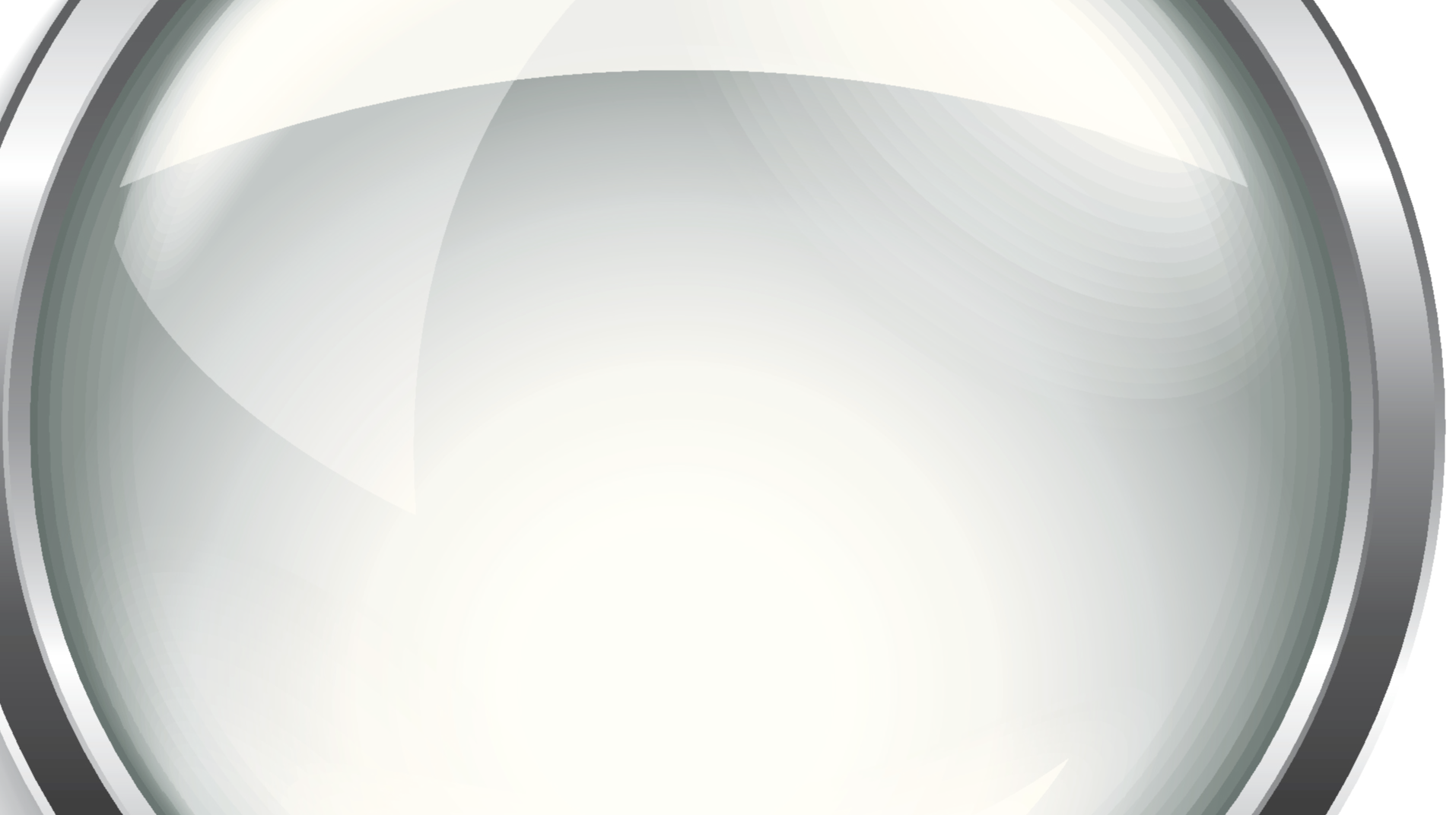 Measure 6.2.3
Standard 6.3
Standard 6.3
“Conduct and monitor public health enforcement activities and coordinate notification of violations among appropriate agencies.”
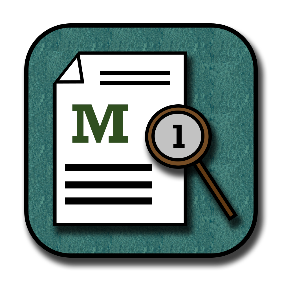 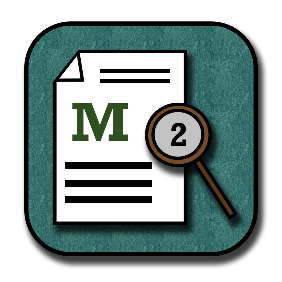 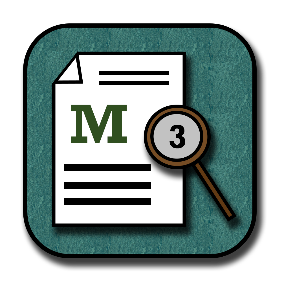 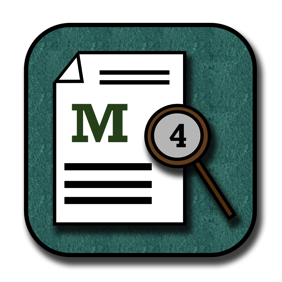 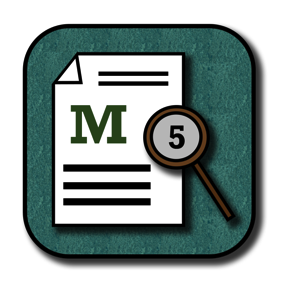 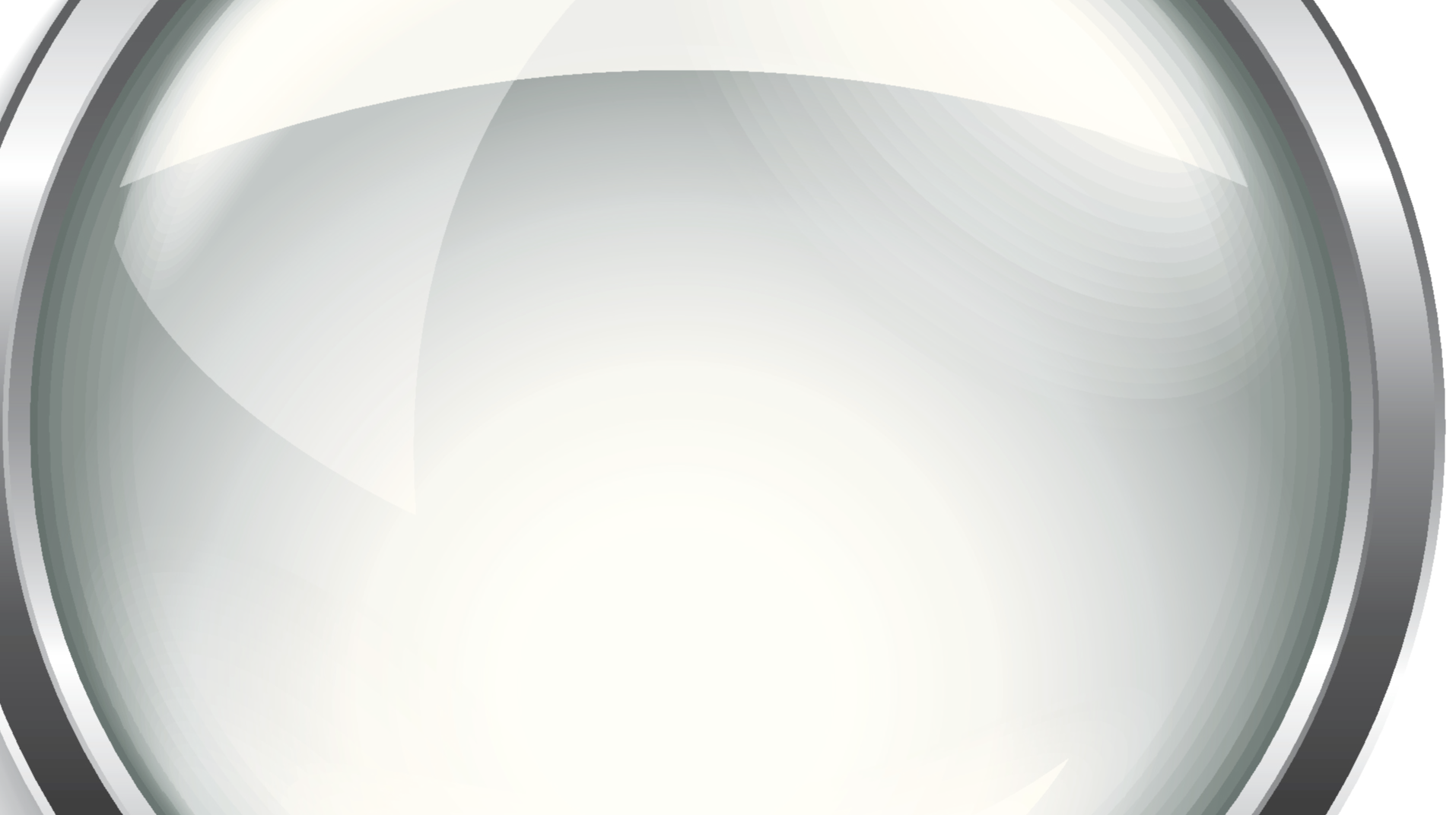 Measure 6.3.1
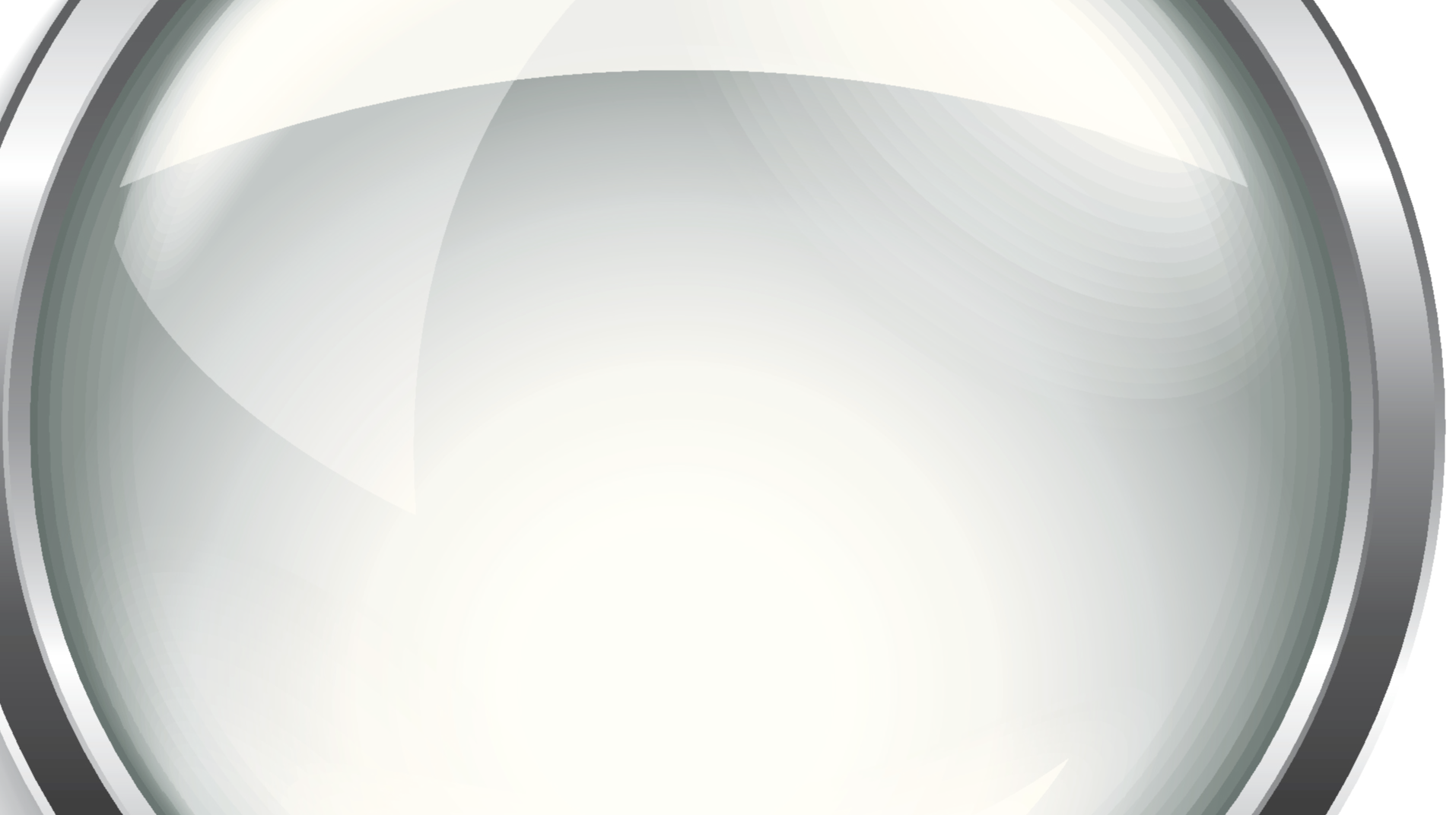 Measure 6.3.2
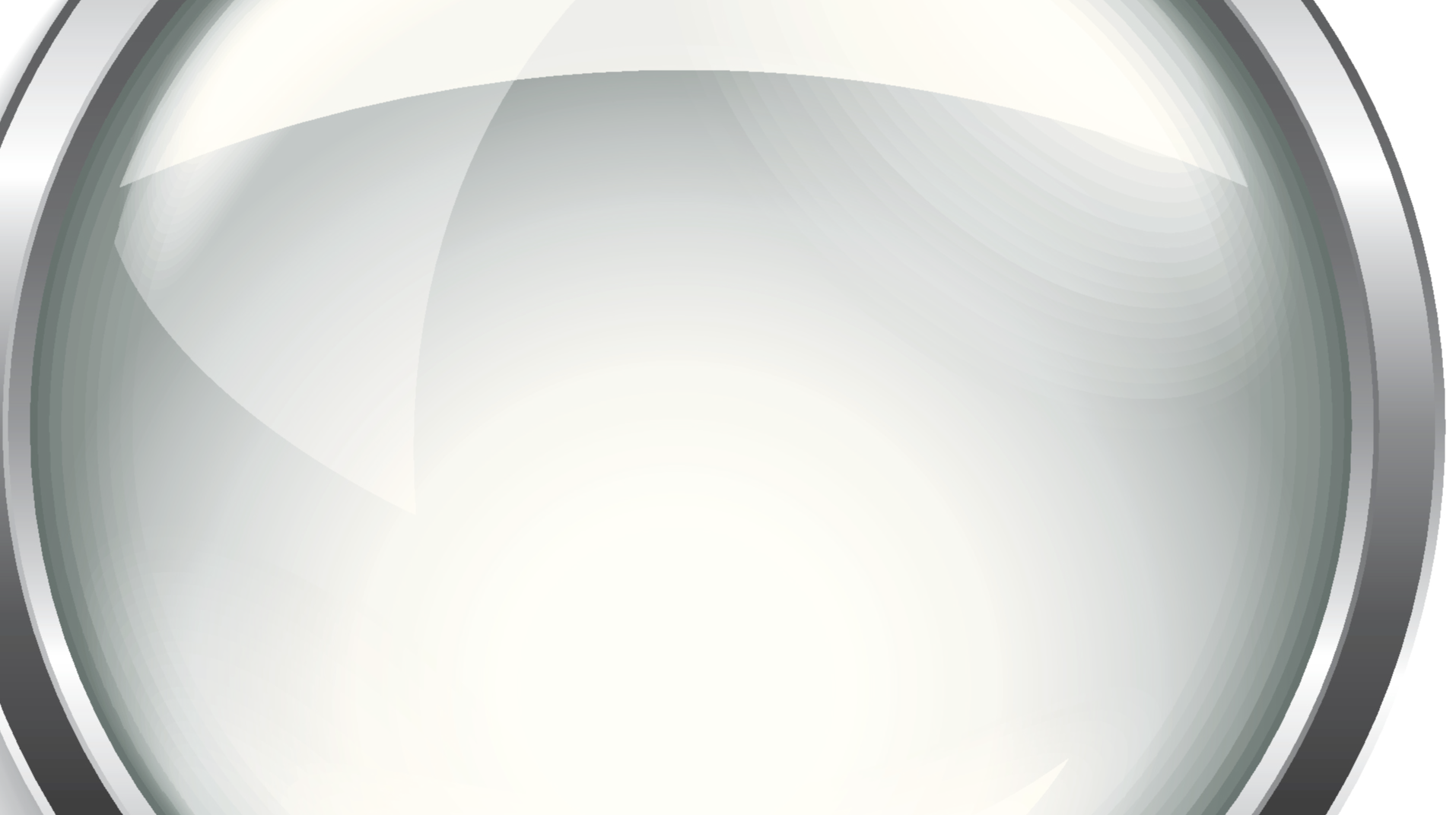 Measure 6.3.3
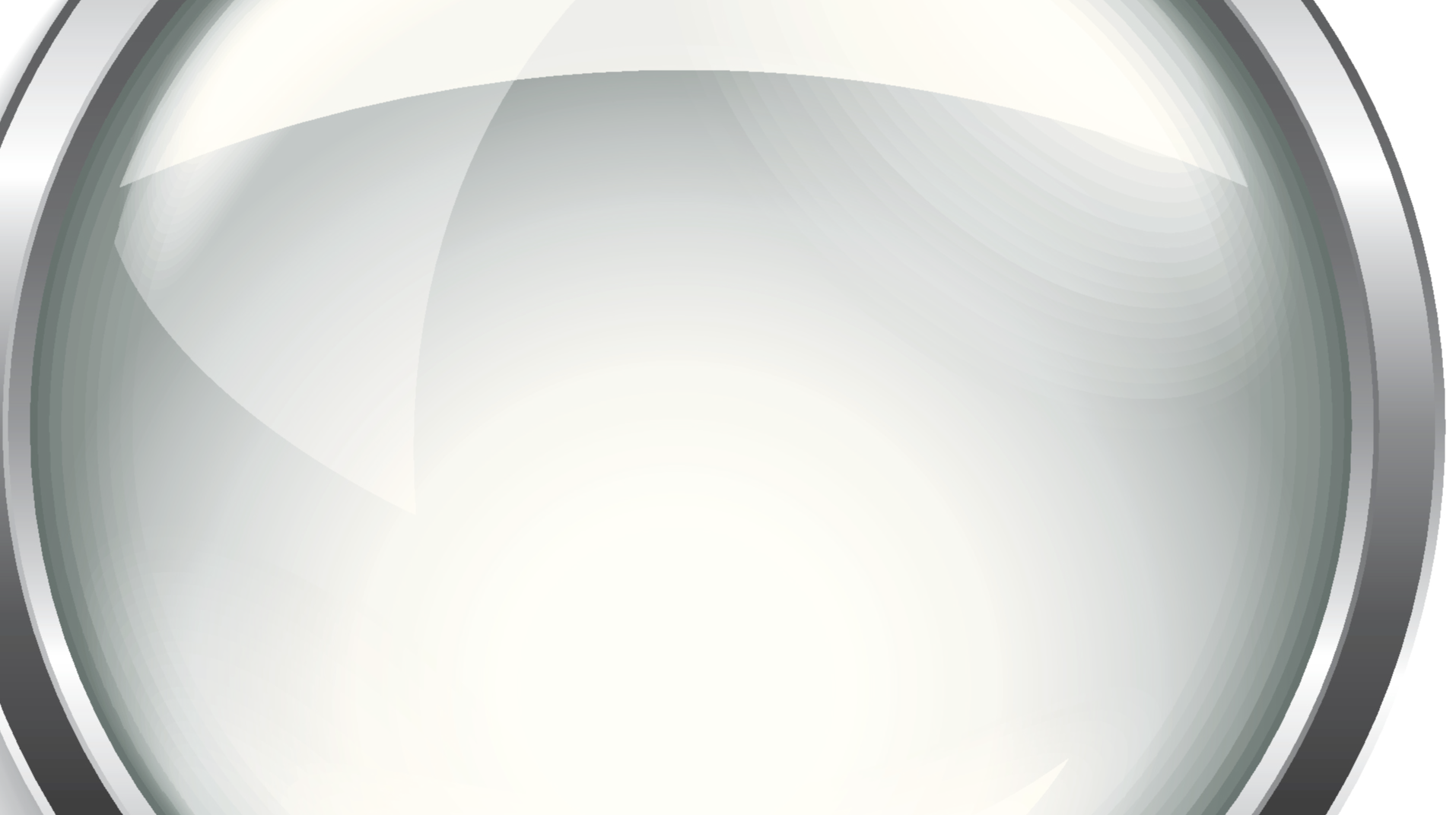 Measure 6.3.4
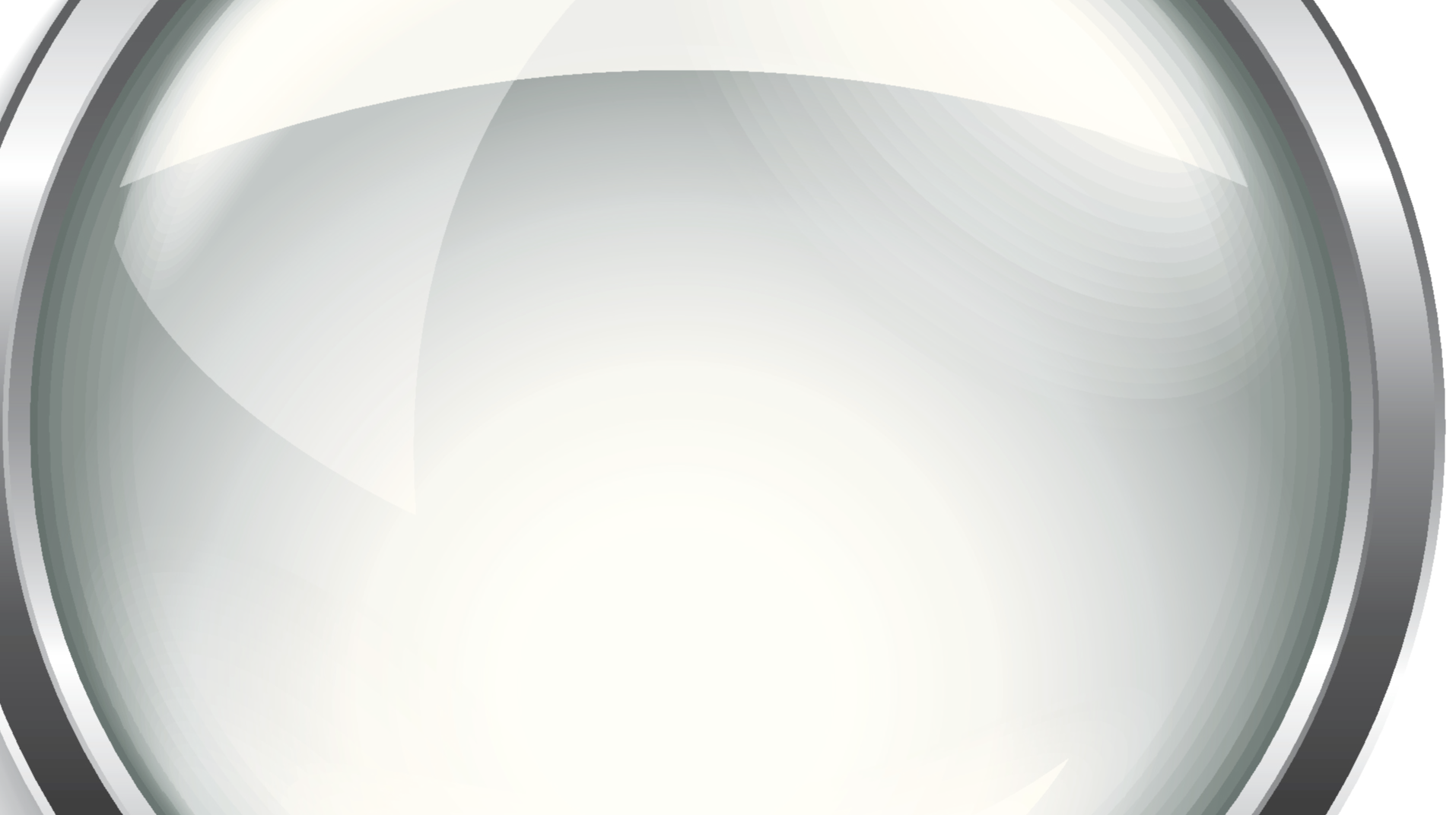 Measure 6.3.5
Final Remarks and Resources